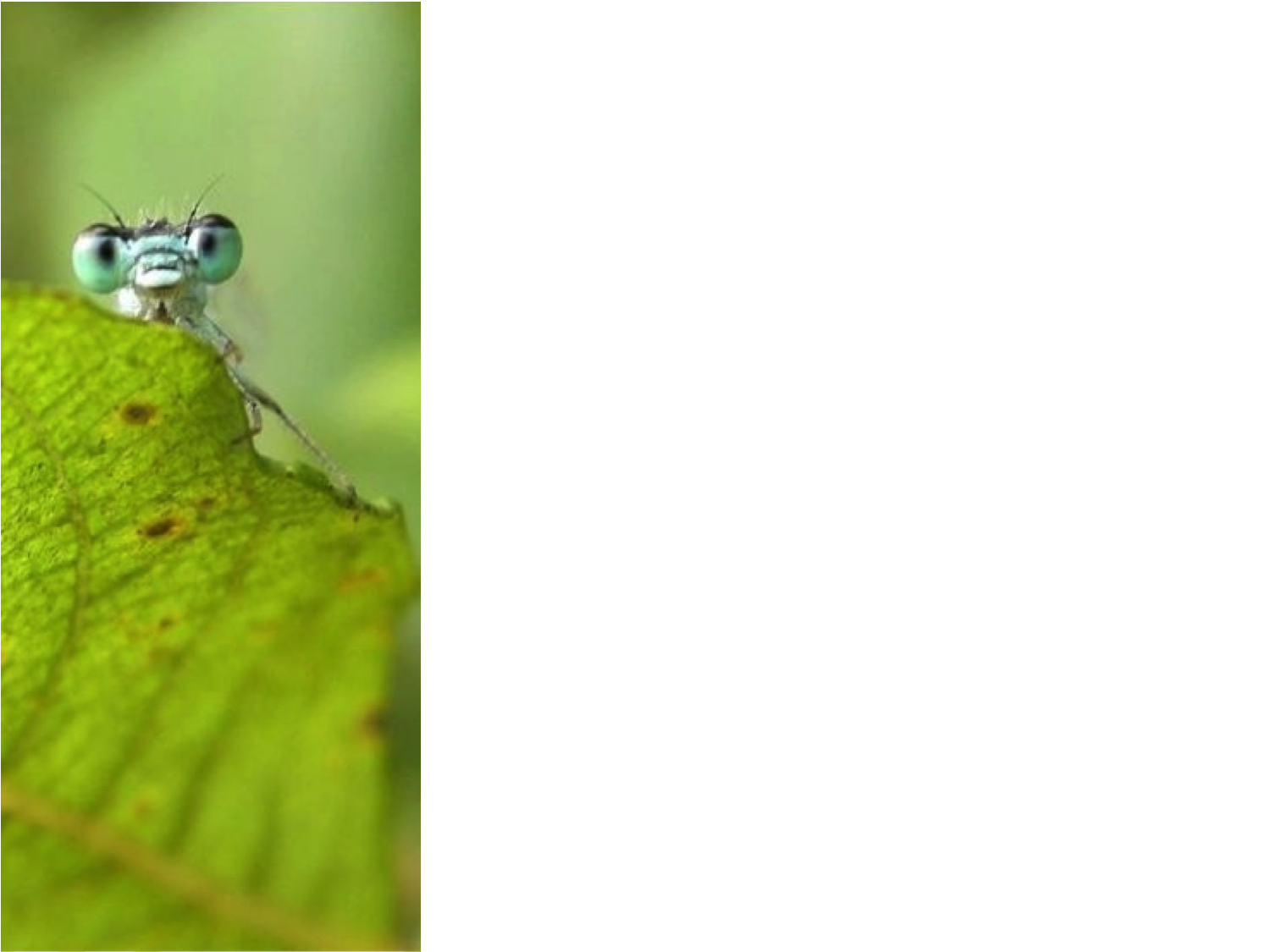 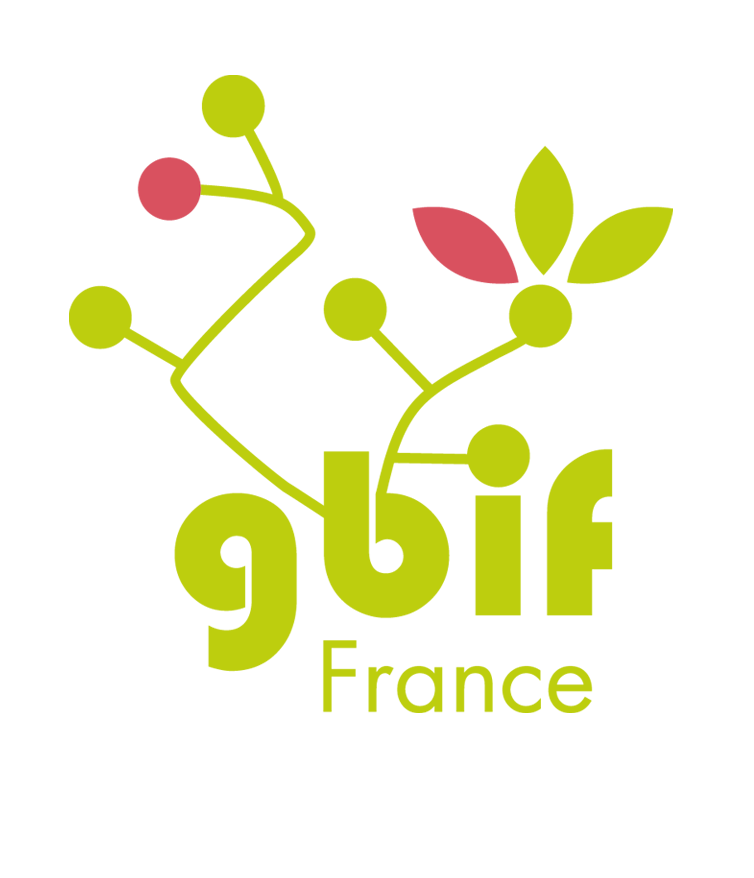 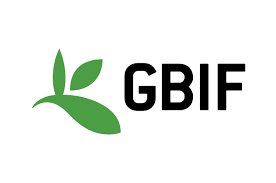 Formation sur la qualité, la publication et l’utilisation de données sur la biodiversité

Université Gamal Abdel Nasser (UGAN), Conakry
15 – 18 novembre 2016
Présentation de Maxent
Sophie Pamerlon et Fabien Caviere
gbif@gbif.fr
Sommaire
Maxent : informations pratiques
	
Comment l’installer

Utilisation / Démonstration

Pourquoi utiliser Maxent
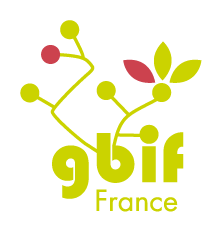 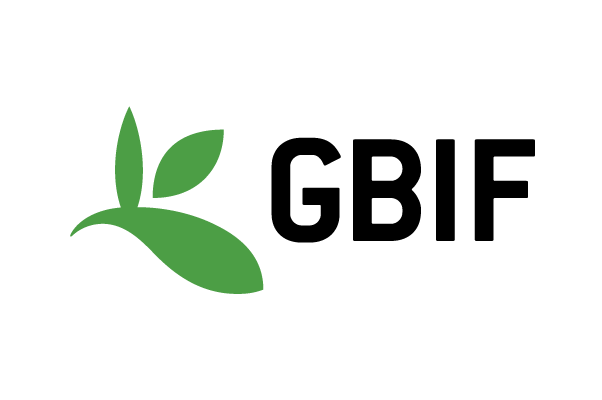 Maxent : informations pratiques
Logiciel de bureau

Version actuelle : 3.3.3k (Octobre 2011)	

Prérequis : 
 version de Java 1.5 ou + installée
 512 Mb de mémoire
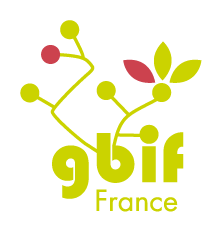 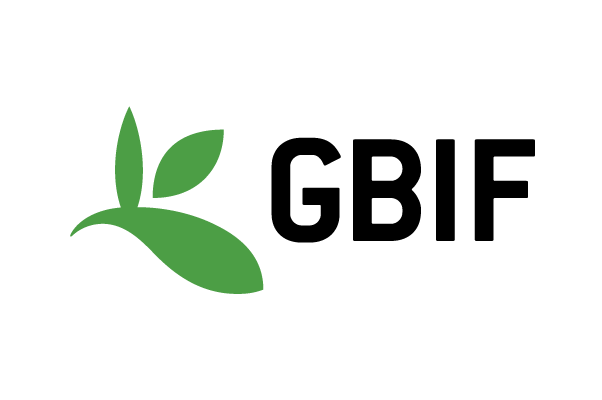 Comment l’installer
Aller sur le site officiel https://www.cs.princeton.edu/~schapire/maxent/







Remplir les champs « name », « institution » et « email »
Cocher « Current version (recommended) : 3.3.3k et cliquer sur le bouton « Accept terms and download »
Télécharger le tutoriel et les jeux de données de démonstration sur la même page
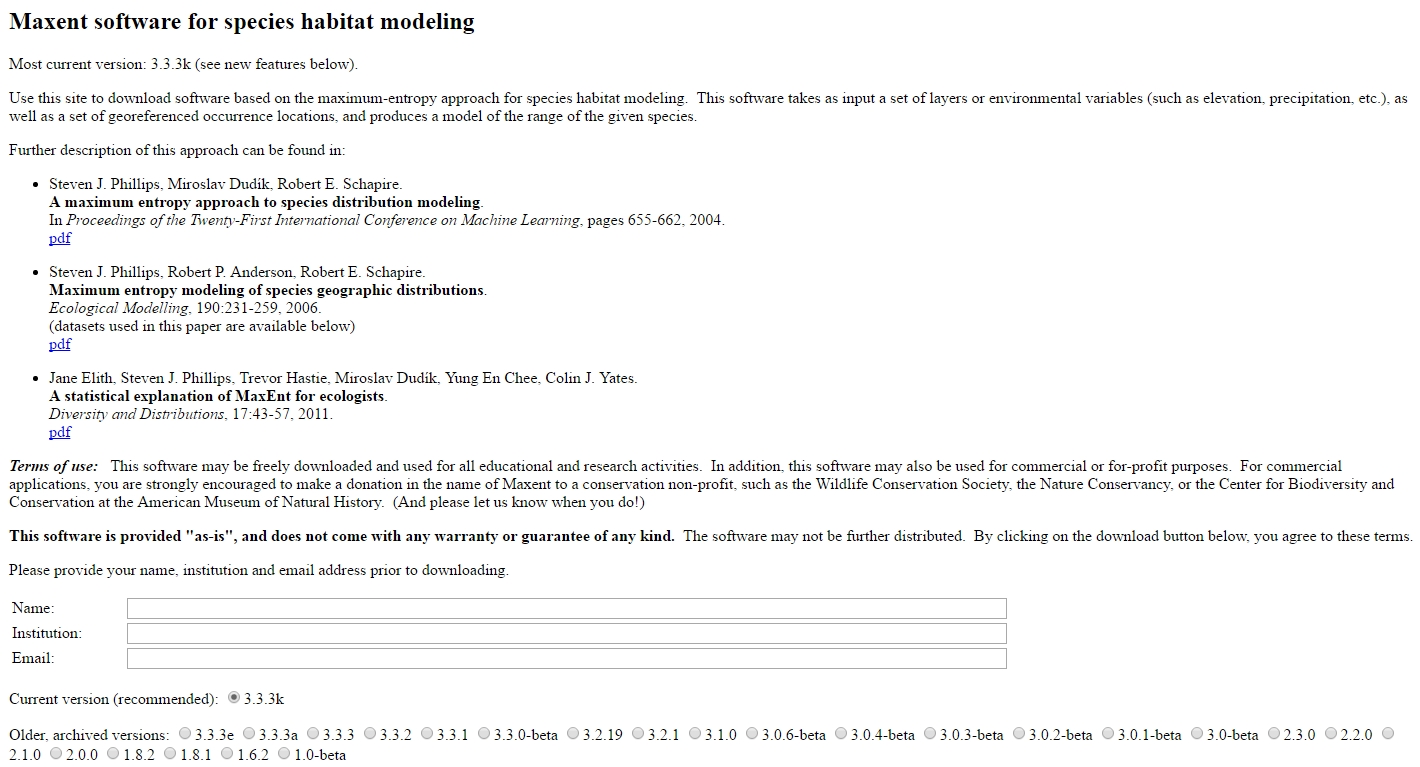 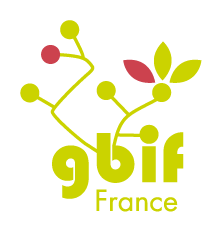 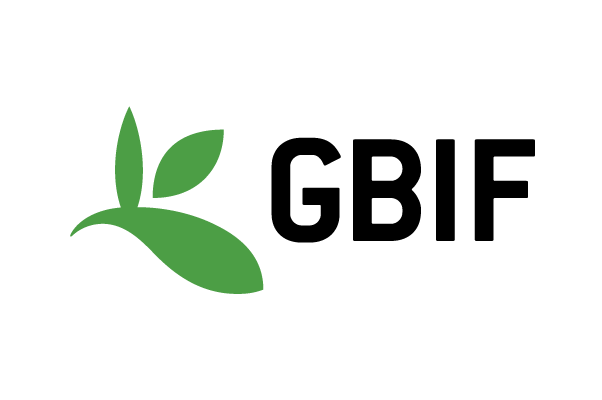 Comment l’installer
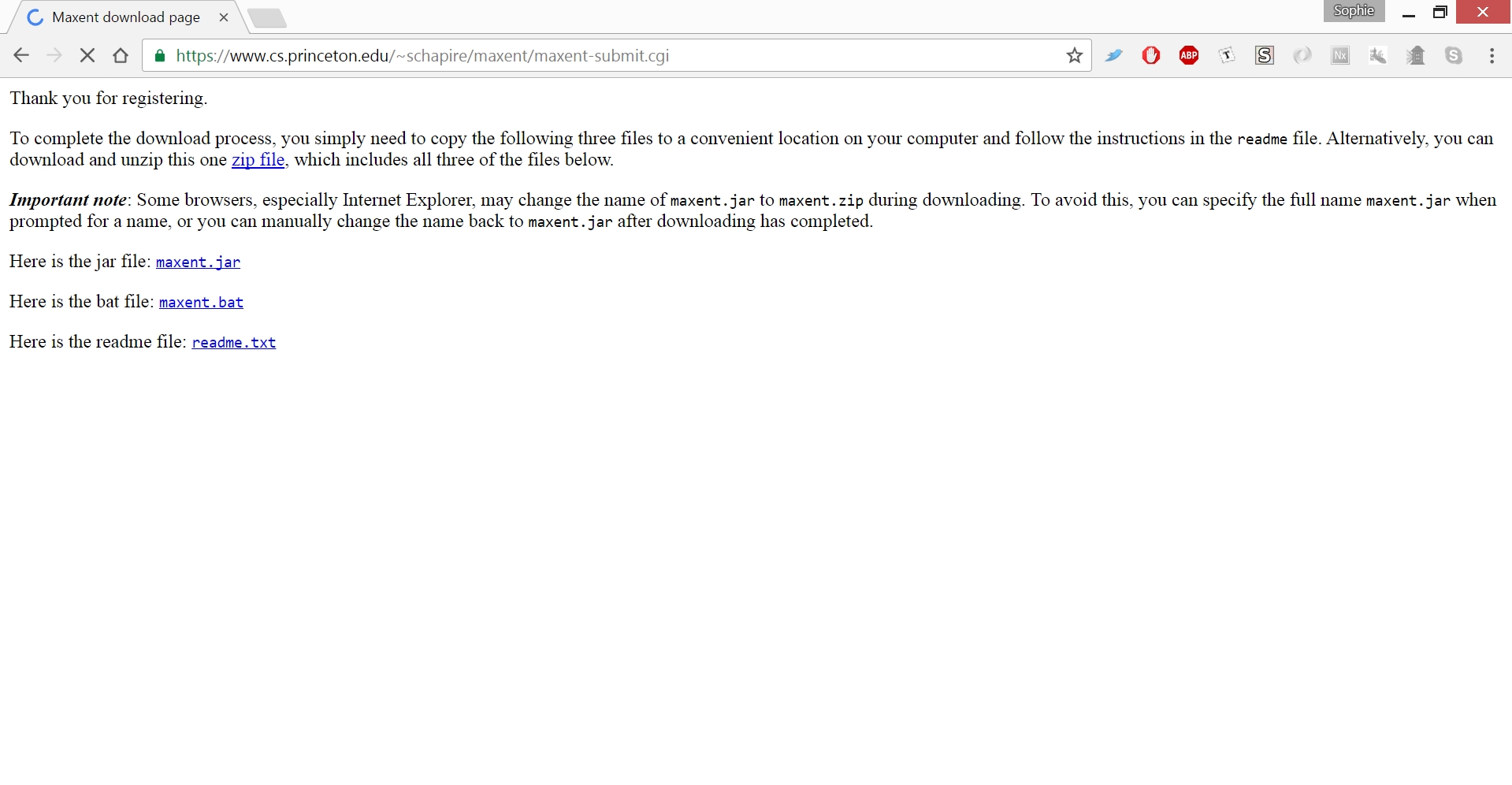 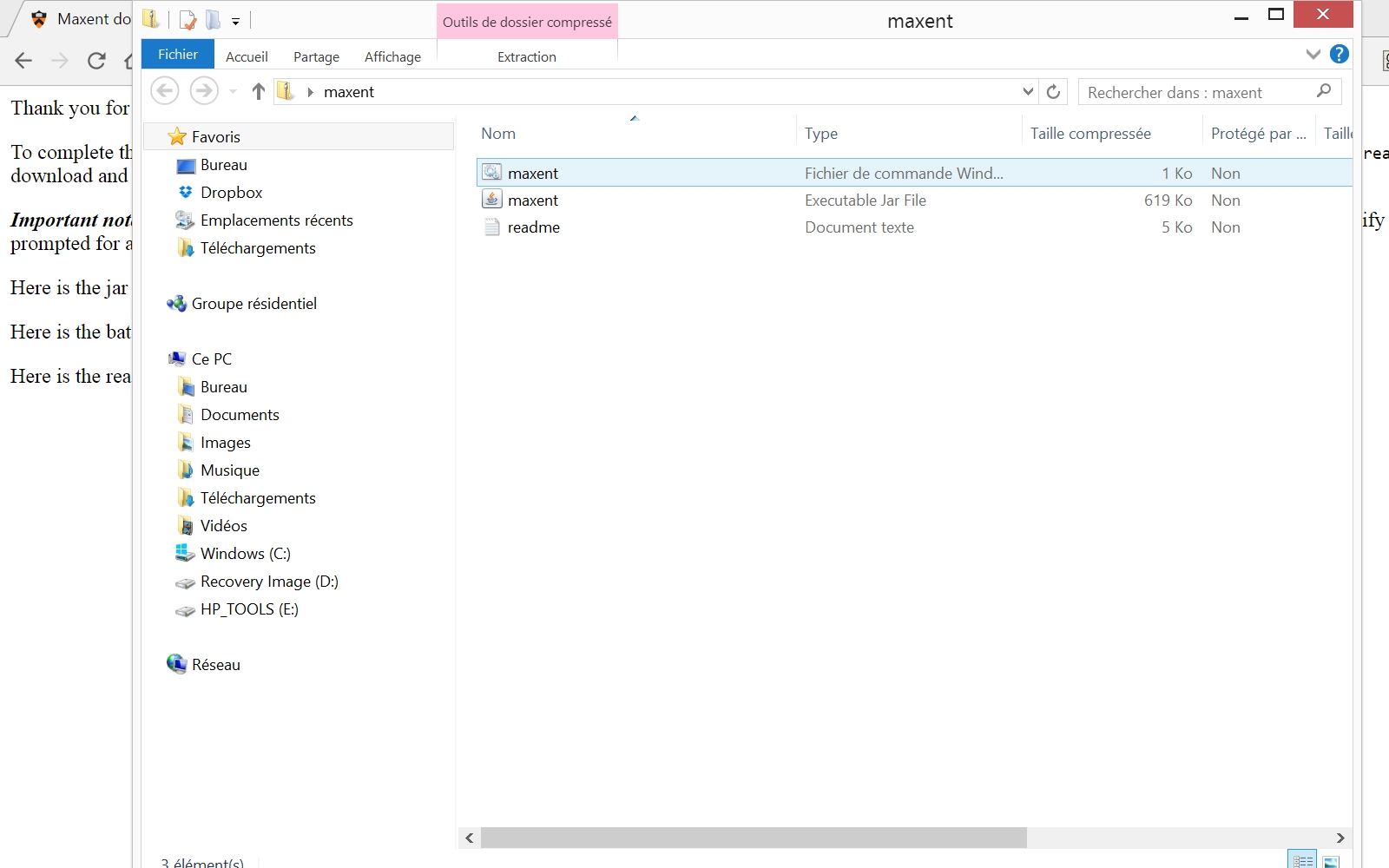 Dézipper et ouvrir le fichier maxent.bat (windows) ou maxent.jar (mac/linux)
Fenêtre d’accueil
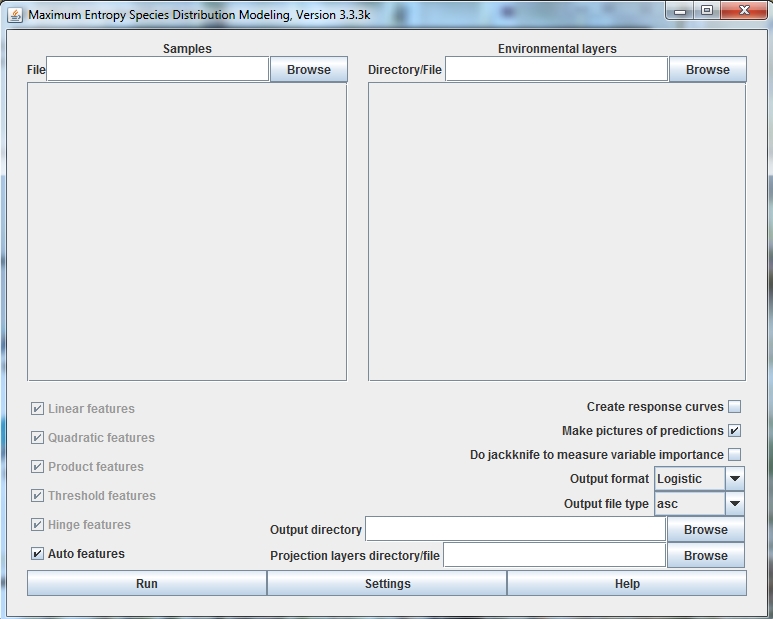 Démonstration de Maxent
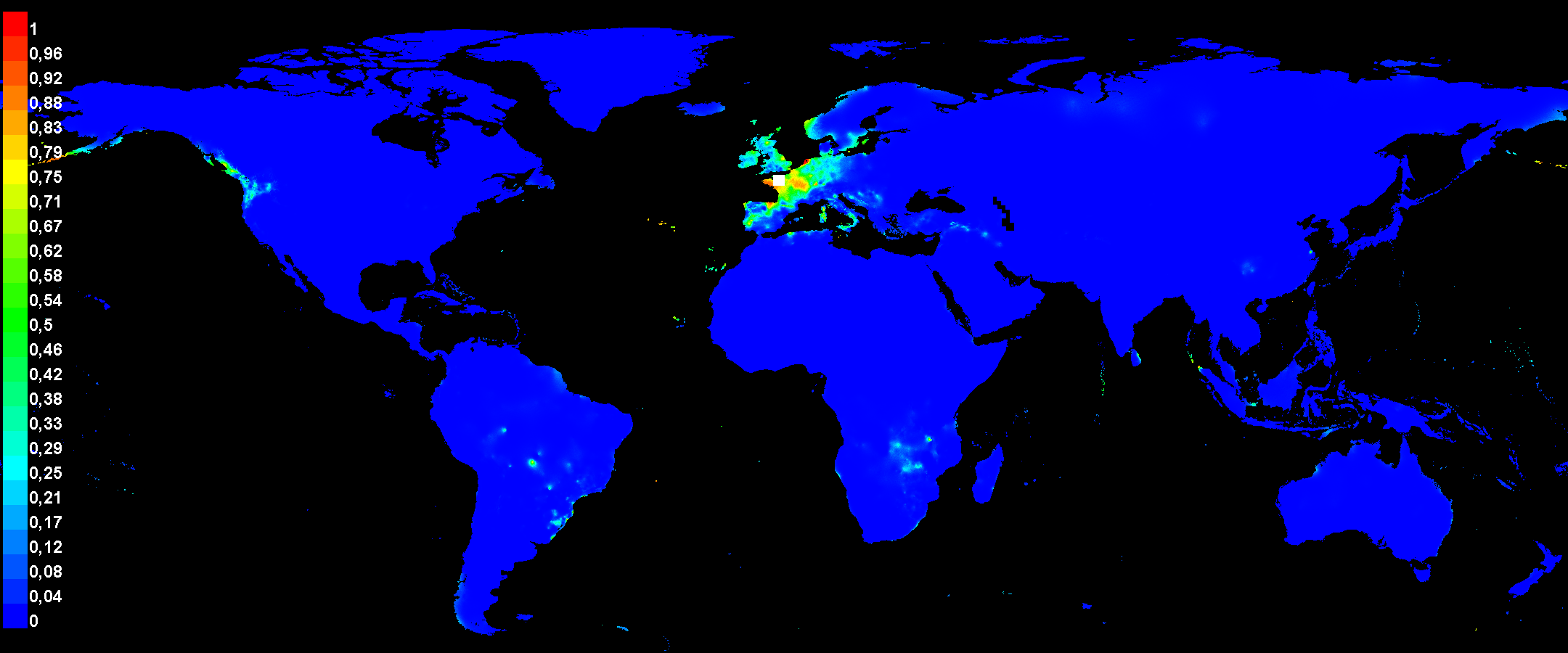 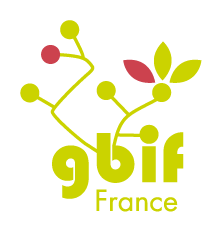 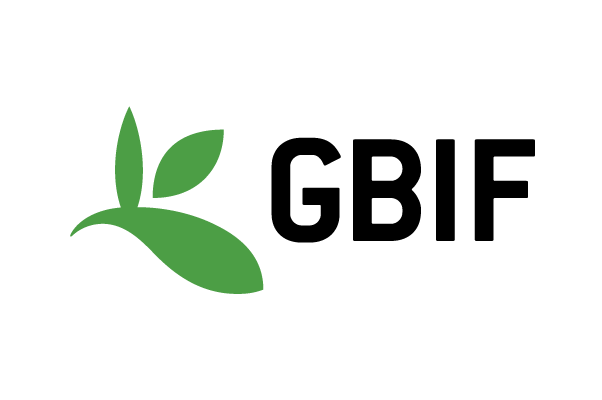 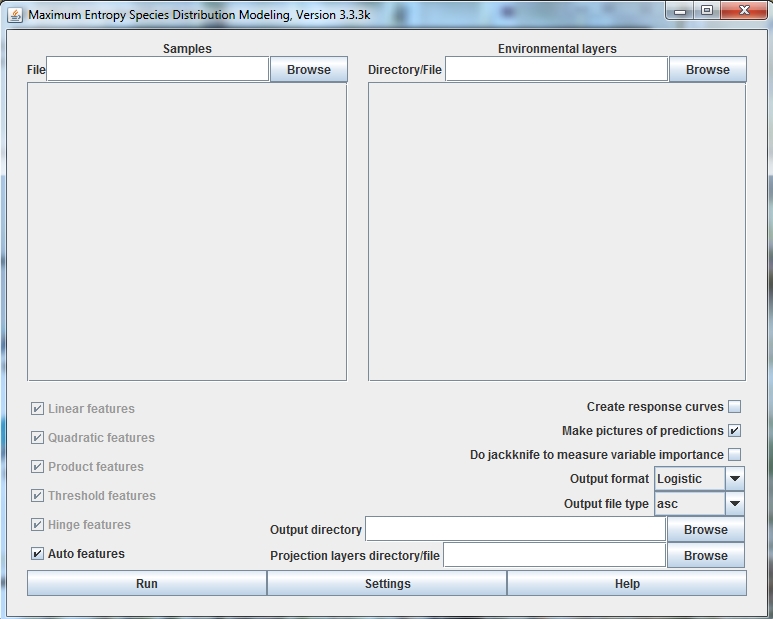 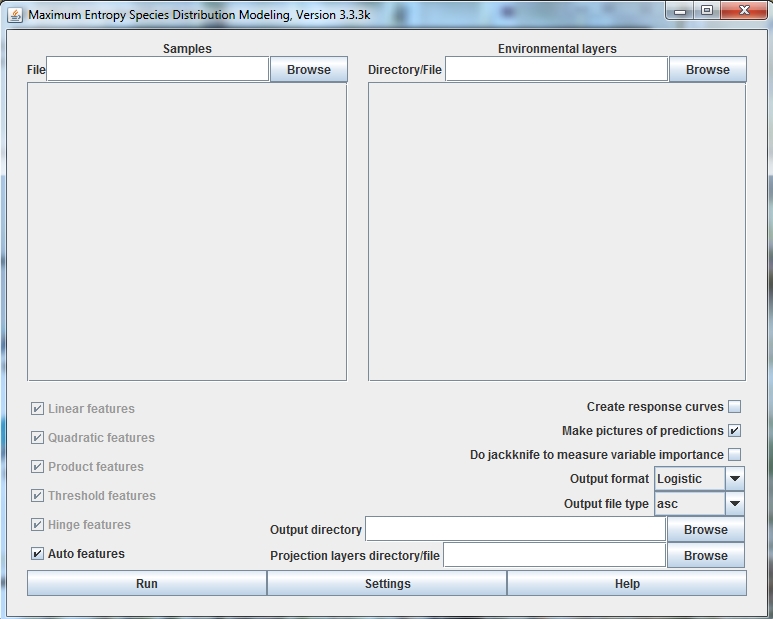 Sélectionner le fichier csv contenant les données
Données sur l’espèce
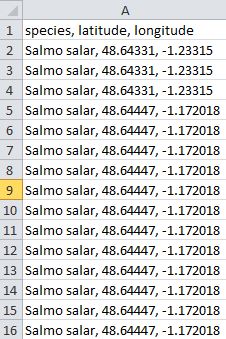 Fichier d’occurrence csv (séparateur virgule) ou txt, issu d’une archive Darwin Core par exemple

Espèce, latitude, longitude uniquement (faire une copie du fichier source et supprimer les autres colonnes)

Coordonnées décimales
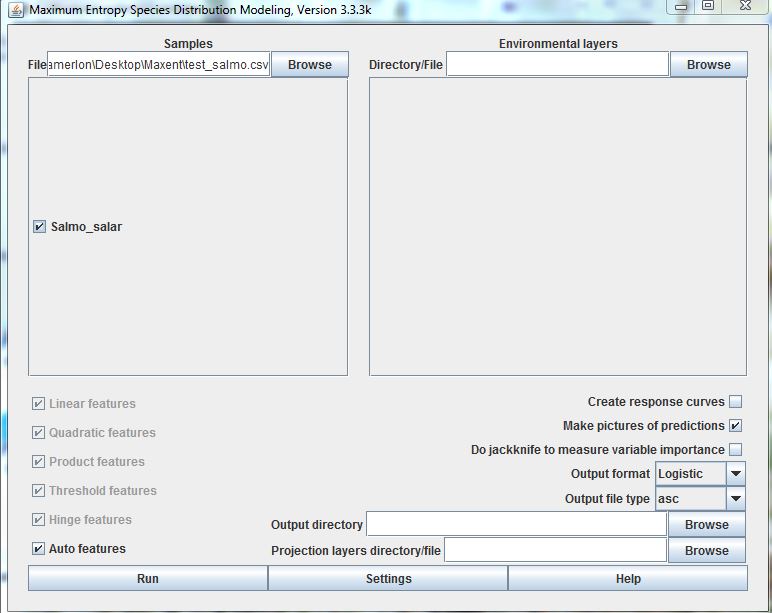 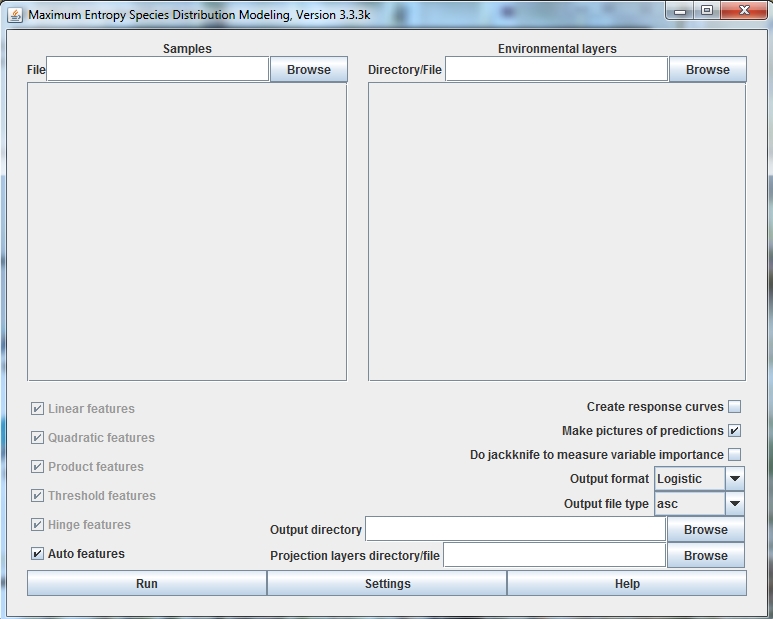 Sélectionner le(s) fichier(s) contenant les couches environnementales (température, altitude, occupation du sol, hygrométrie…)
Données environnementales
Plusieurs sources possibles : 

http://www.worldclim.org/version1





https://www.cs.princeton.edu/~schapire/maxent/datasets/coverages.zip

Et d’autres selon vos besoins
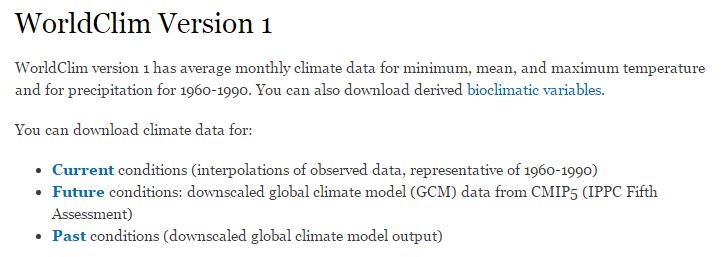 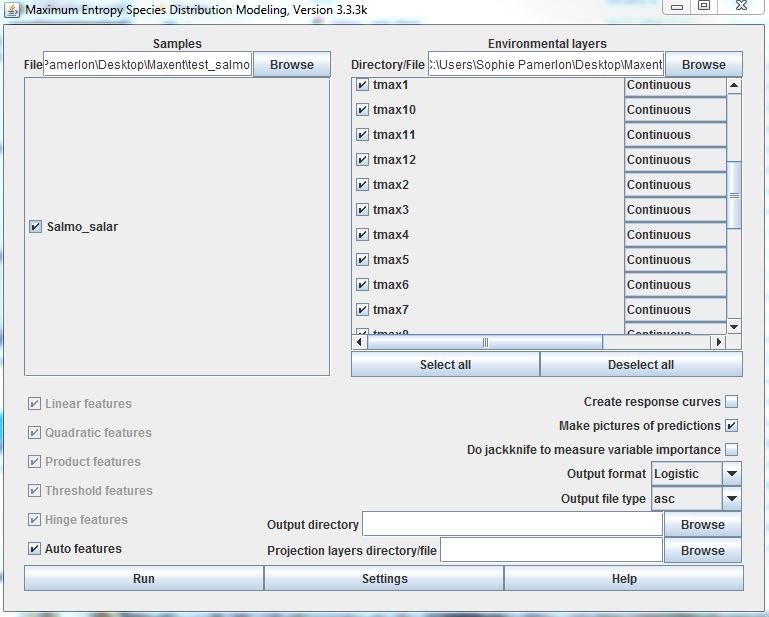 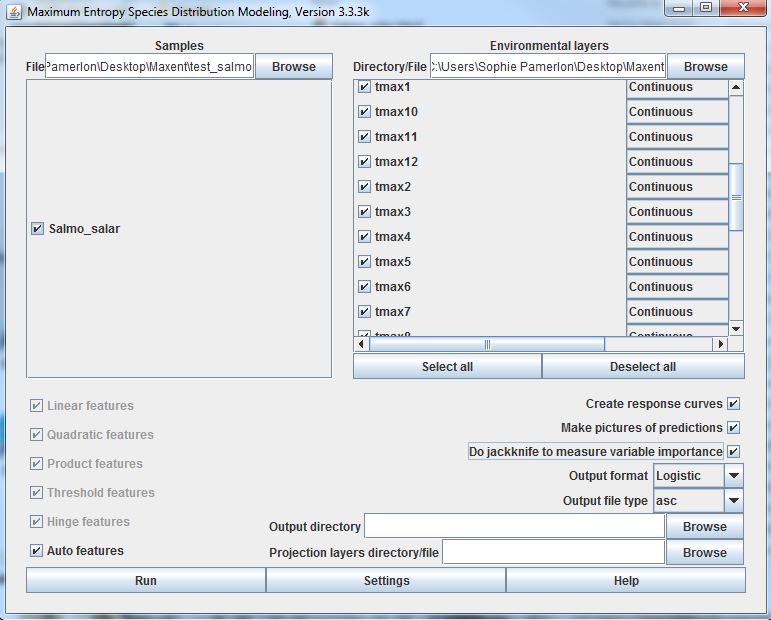 Options de visualisation des résultats
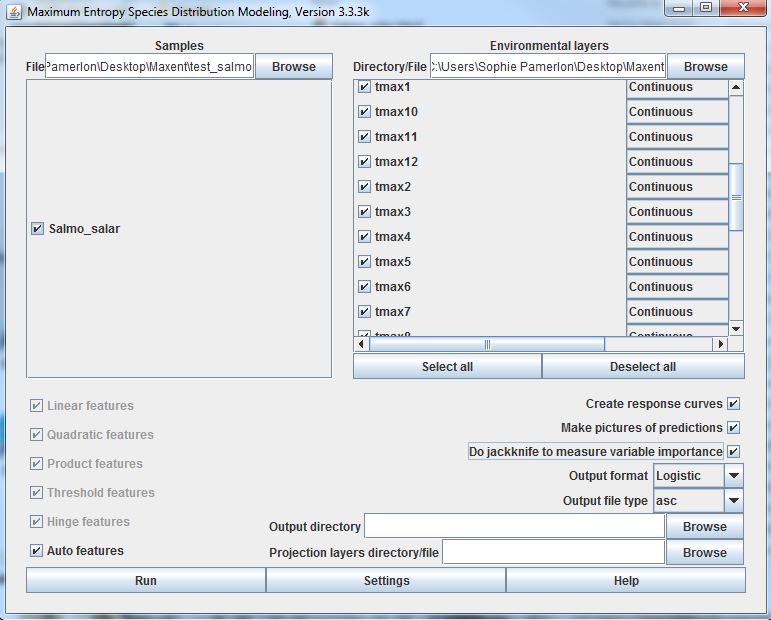 Sélectionner le dossier où les cartes et documents créés par Maxent seront stockés
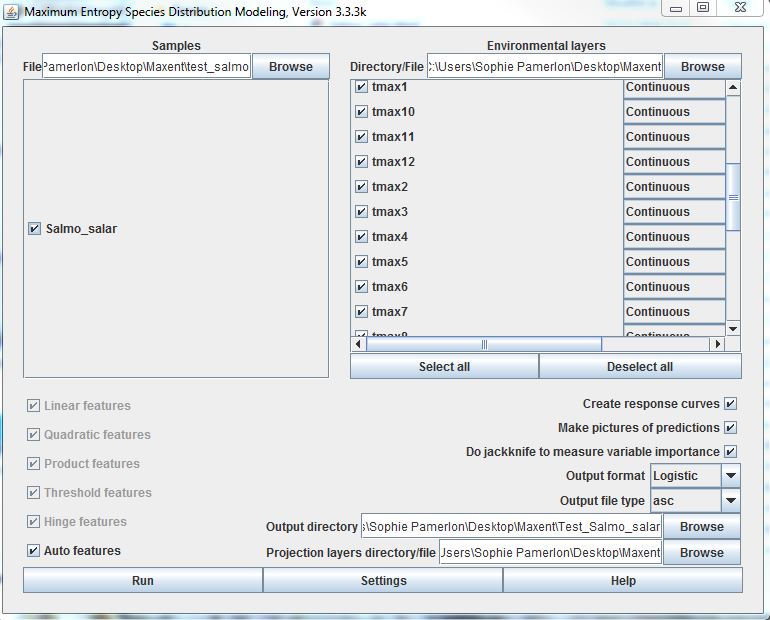 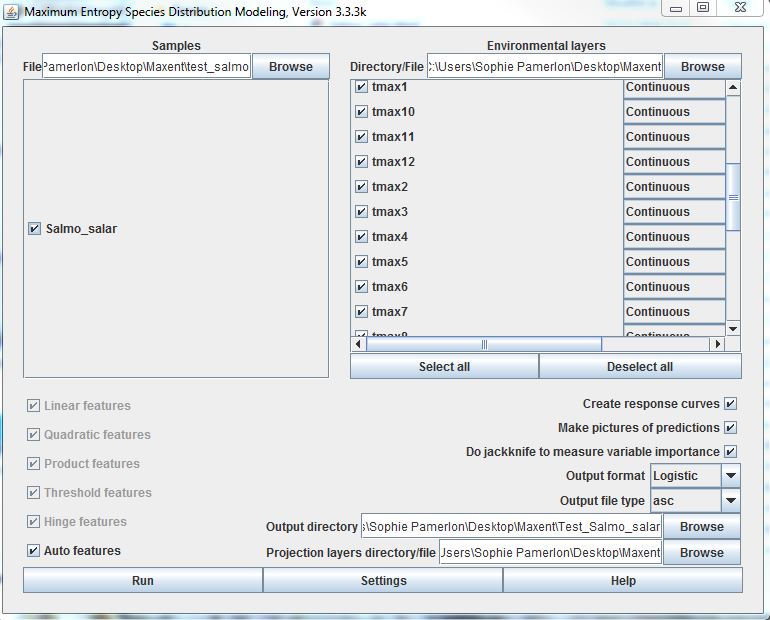 Lancer la modélisation (cela peut prendre plusieurs minutes)
Résultats
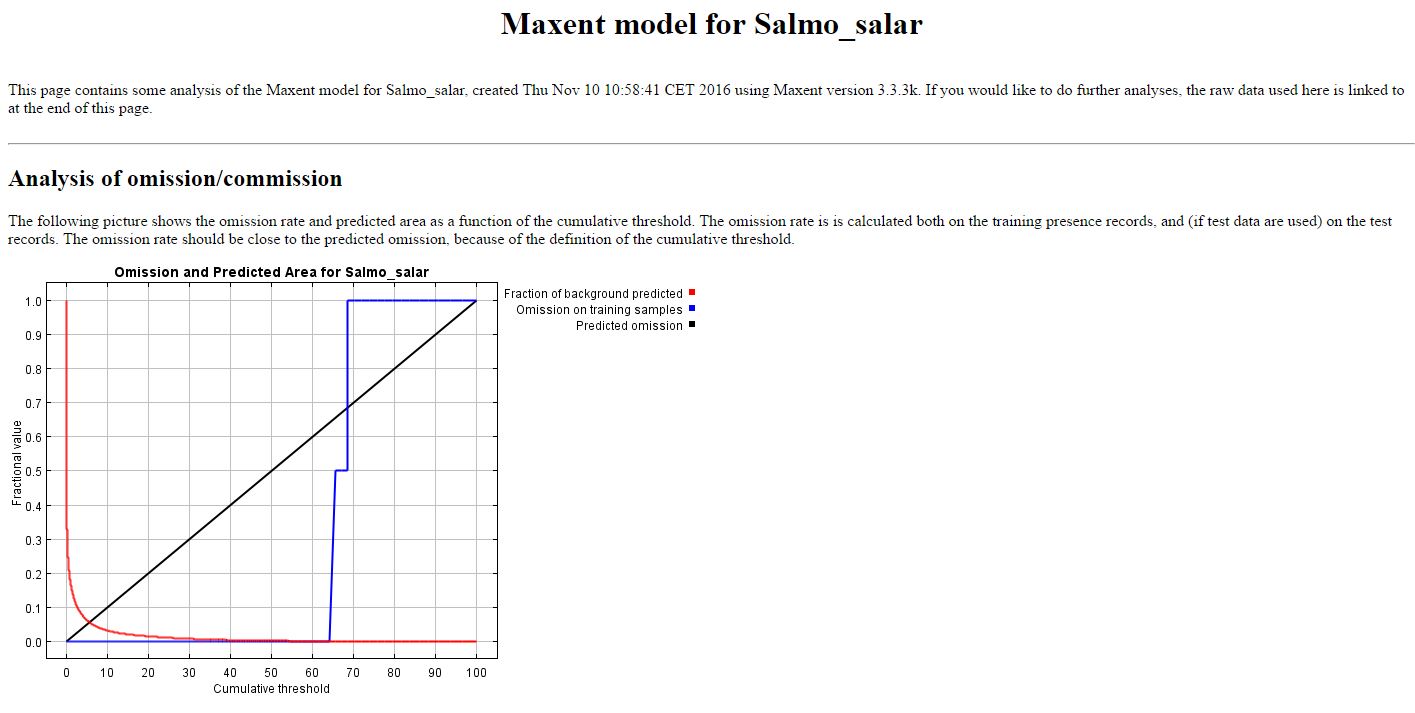 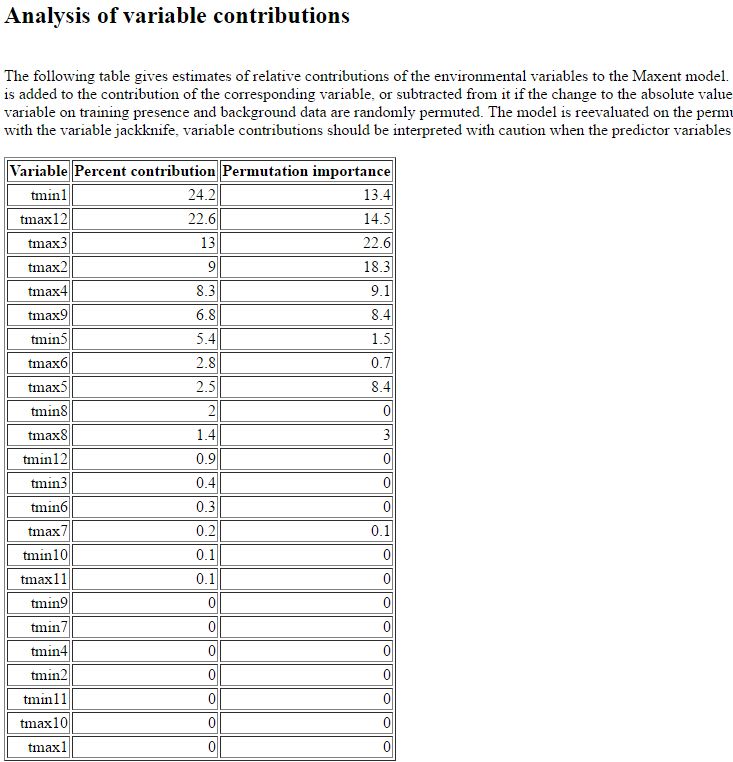 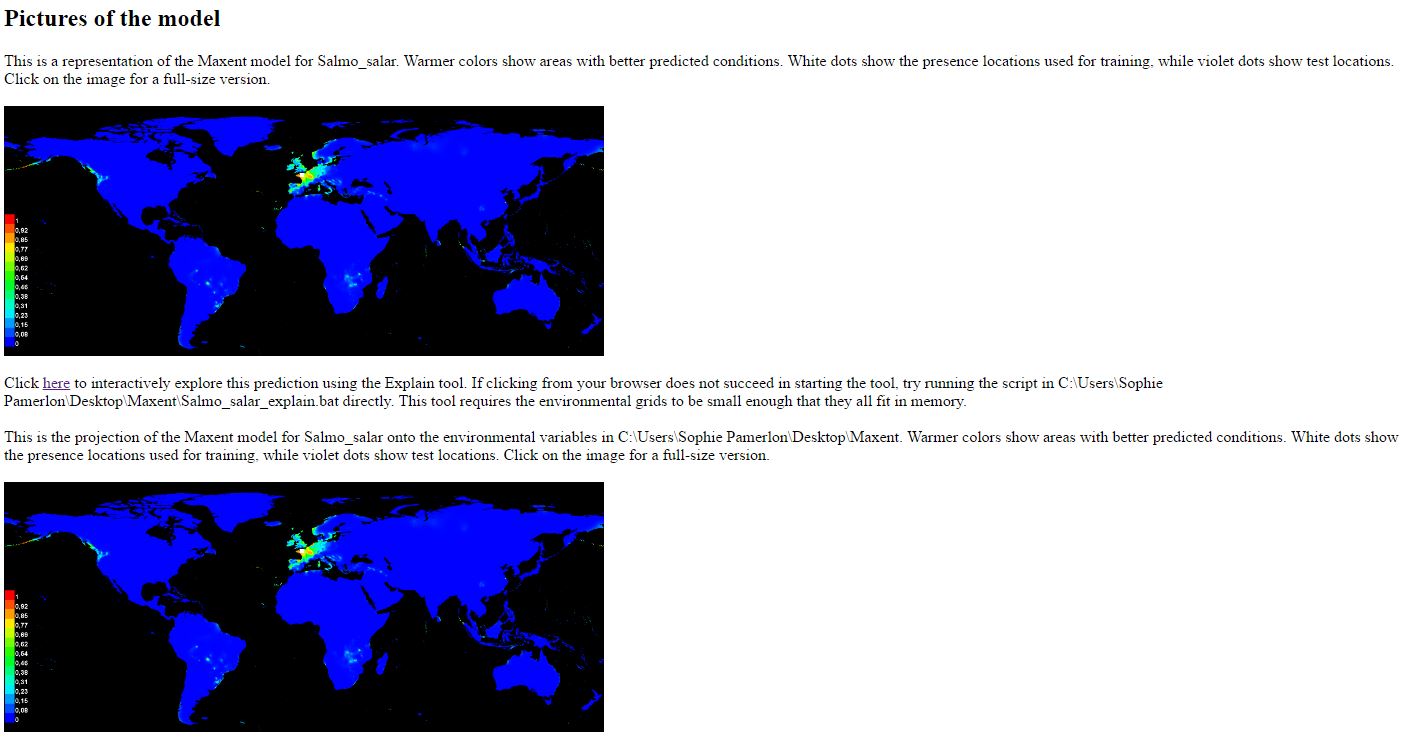 Cartes

Fichier html récapitulatif

Analyse des variables…
Pourquoi utiliser Maxent
Multiplateforme

Grande communauté (le logiciel a 12 ans)

Régulièrement soutenu et mis à jour

Libre

Interactions possibles avec R
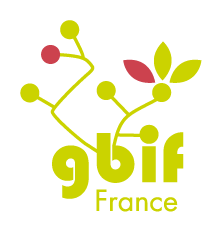 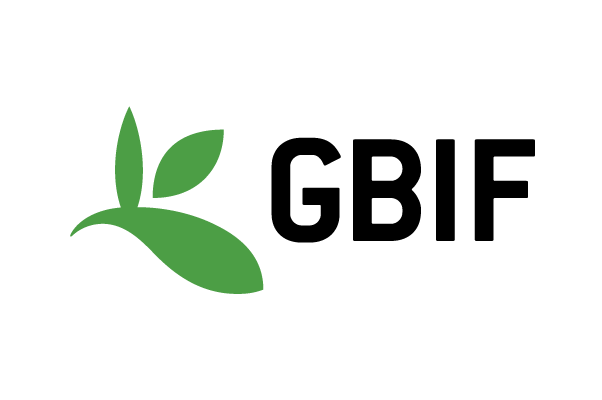 Aide et tutoriels
Tutoriel officiel (en anglais)
https://www.cs.princeton.edu/~schapire/maxent/tutorial/tutorial.doc

Forums d’aide (en anglais)
https://groups.google.com/forum/#!forum/Maxent
https://r-forge.r-project.org/forum/forum.php?thread_id=31867&forum_id=995&group_id=302
https://www.researchgate.net/topic/maxent
Merci pour votre attention


Des questions ?